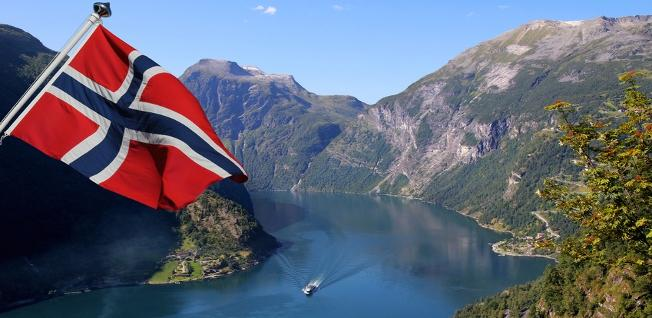 Norway
Us from Norway!
Leon
Maren
Stine
Henrik
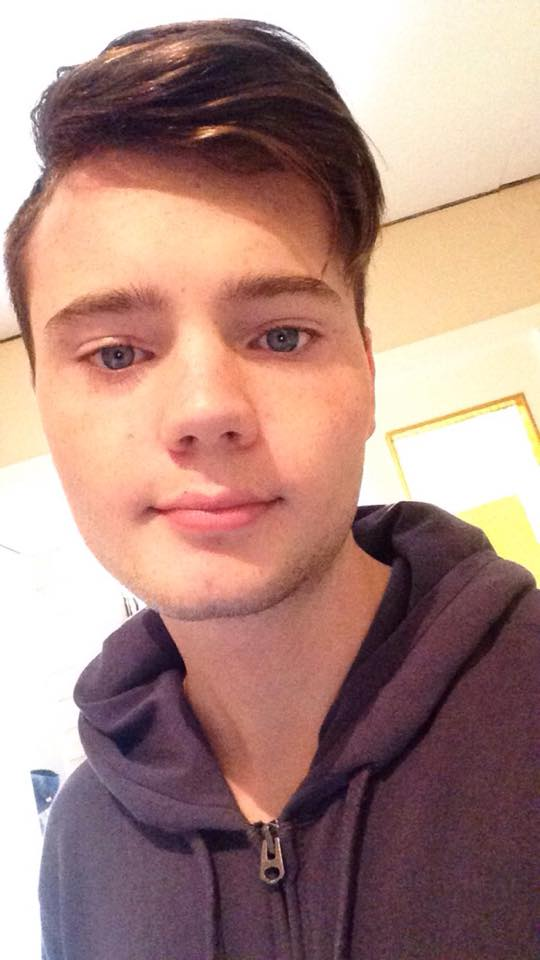 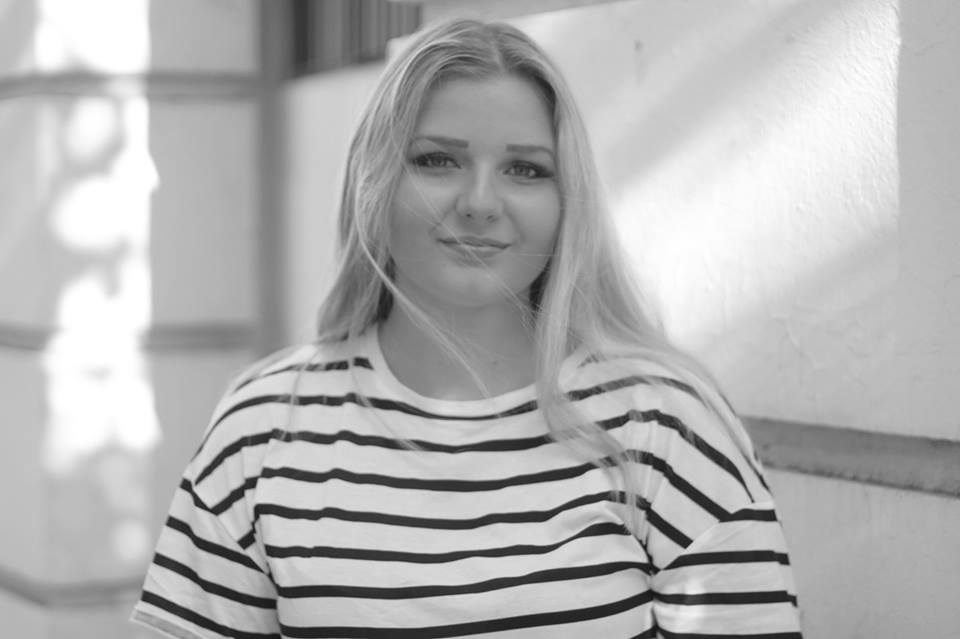 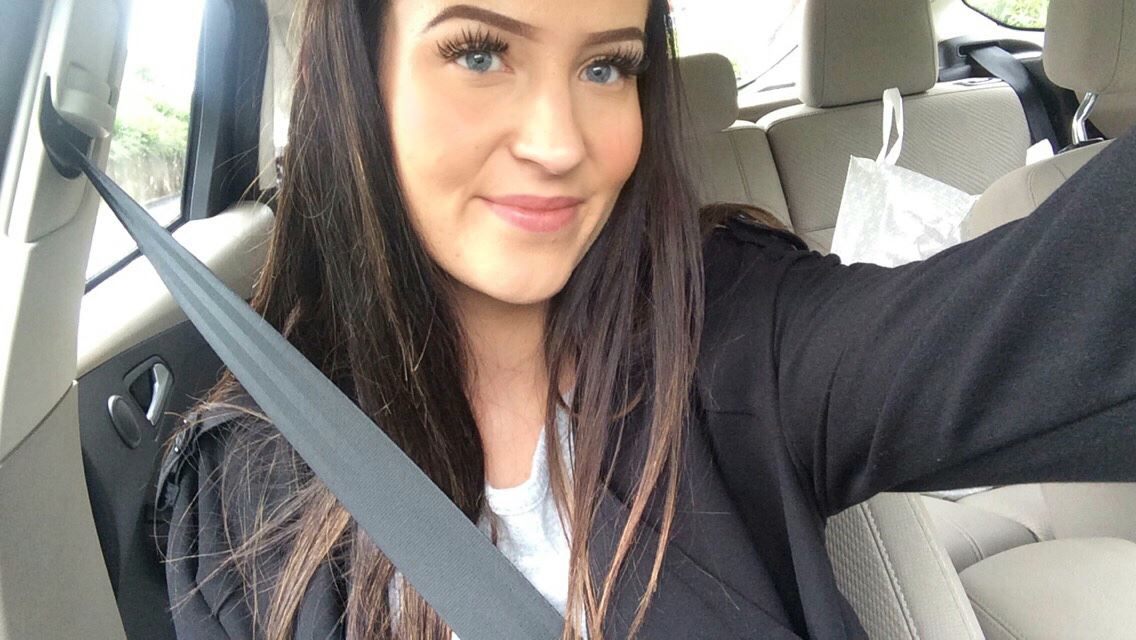 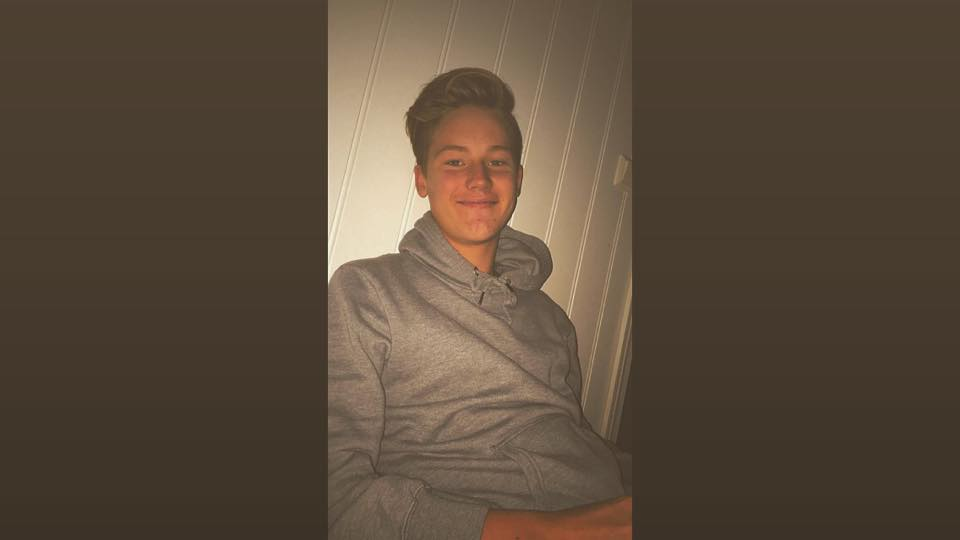 Facts about Norway
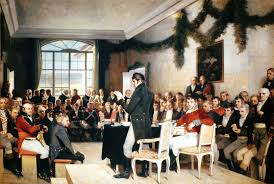 Oslo
5 million 
National day 17.may
Constitution, Eidsvoll 1814
Independent from Sweden
7.June 1905
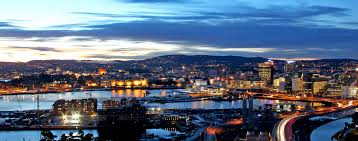 Facts about Norway
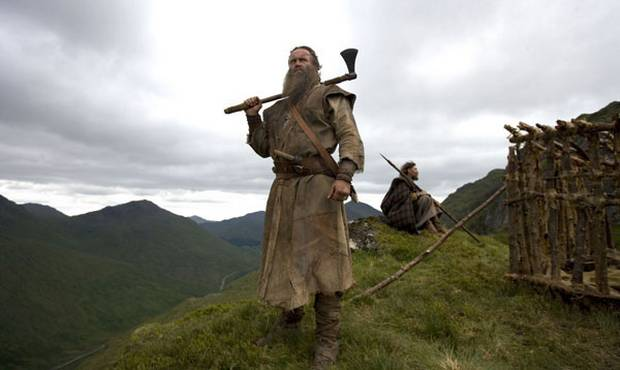 UN named Norway the best Country to live in
Norway is rich in Oil, Gas, Minerals and seafood
Earned much money in Oil industry 
Currency Norwegian Krone
Known for Vikings
Known for fjords
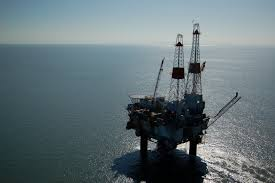 Beautiful pictures from Norway
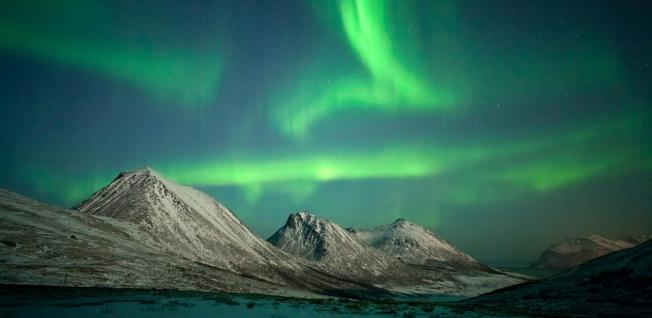 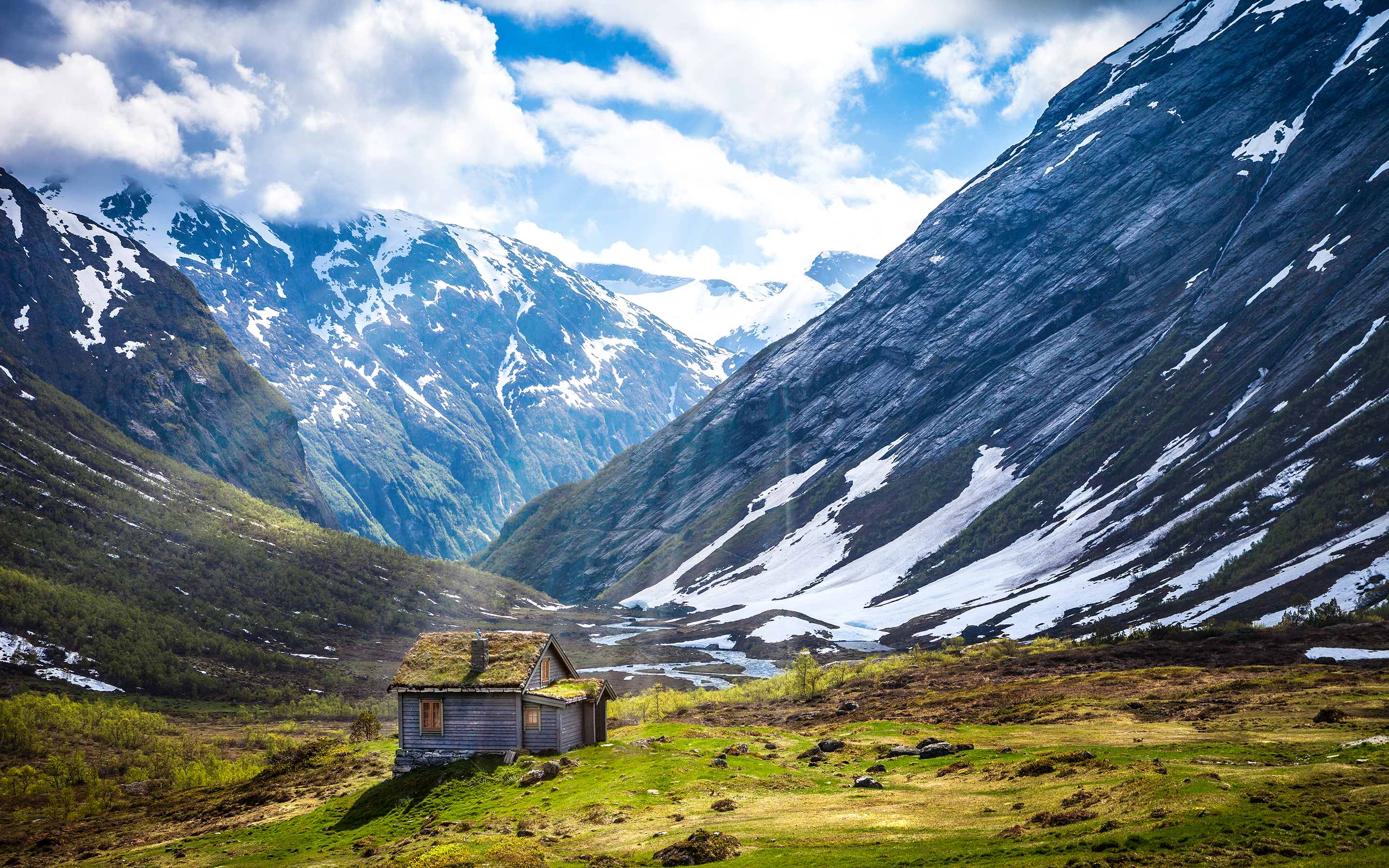 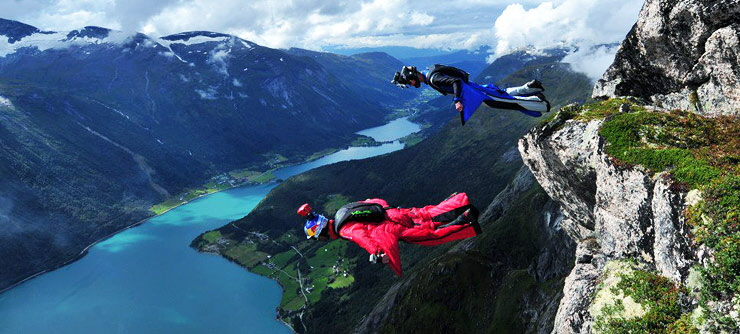 Bergen
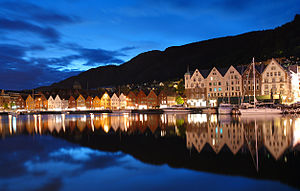 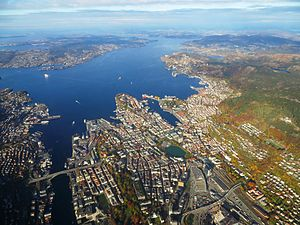 An hour drive
Seven mountains 
Bryggen
Ulriken and Fløyen
275 000
Bergen is the second biggest city in Norway
Thanks for listening!